Комплексная программа реабилитации и абилитации инвалидов трудоспособного возраста и лиц с ограниченными возможностями здоровья 
«Ветер перемен»
Автор:
А.П. Грицутина– специалист 
по комплексной реабилитации
Цель программы:
Повышение качества жизни и резервных возможностей инвалидов трудоспособного возраста и лиц с ограниченными возможностями здоровья.
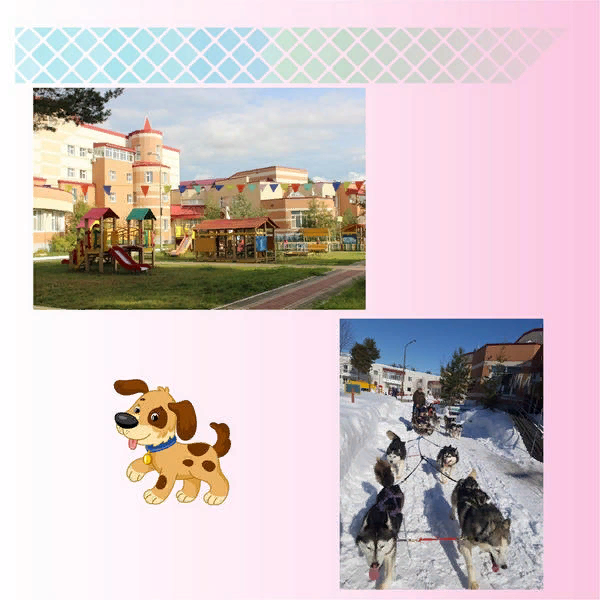 Задачи программы:
1. Организационные: 
- изучить общие и индивидуальные проблемы инвалидов трудоспособного возраста и лиц с ОВЗ.
2. Практические: 
 - создать условия для реализации потенциала инвалидов и лиц с ОВЗ и способности для выработки и (или) восстановления нарушенных функций организма и максимально возможной интеграции во все сферы жизни общества;
- укреплять физические, психические и духовно-нравственные аспекты здоровья через систему организуемых ортобиотических (здоровьесберегающих) мероприятий;
- способствовать повышению адаптационных возможностей организма через включение внутренних резервов самого человека и задействование различных источников и ресурсов, предоставляемых внешней средой;
- содействовать позитивной самореализации и формированию новых социальных потребностей лиц с инвалидностью и лиц с ОВЗ. 
3.  Аналитические:
- осуществить контроль за ходом реализации проекта, провести анализ работы в каждом заезде и по окончании реализации проекта.
Целевая группа: инвалиды трудоспособного возраста, имеющие ограничения жизнедеятельности I, II и частично III степени (ограничение способности к самостоятельному передвижению, ограничение способности к обучению, ограничение способности к трудовой деятельности), граждане, нуждающиеся в реабилитации в силу имеющегося заболевания, травмы.
Направленность программы:
В основе программы лежит одна из социальных технологий – ортобиотика (греч., от orthos – правильный, прямой, и bion – жить) – дословно: искусство вести правильную жизнь.
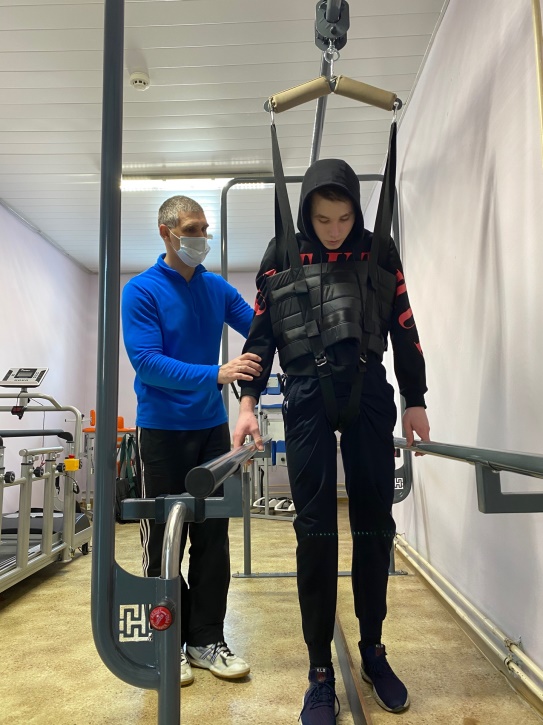 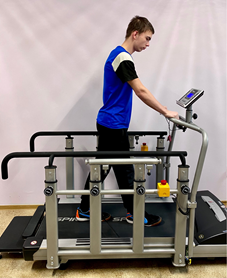 Ортобиотика -  технология самосбережения человеческого здоровья и жизненного оптимизма и представляет собой систему получения позитивного жизненного опыта по повышению адаптационных возможностей организма через включение внутренних резервов самого человека и задействование различных источников и ресурсов, предоставляемых внешней средой. Она интегрирует в себя знания, способствующие восстановлению (или компенсации), укреплению физического, психического и духовно-нравственного аспектов здоровья людей, наиболее полно отвечает задачам реабилитации и позволяет добиться существенных результатов в повышении резервных возможностей организма, что составляет основу оптимистического жизненного строя человека)
Система ортобиотических (здоровьесберегающих) 
мероприятий в работе с инвалидами  представлена модулями:

Информационно-диагностический модуль. 
Мониторинг особенностей физического, психофизического состояния инвалида.
Выбор пакета ортобиотических мероприятий, разработка индивидуального реабилитационного маршрута.
Рекреационный модуль (рекреация – восстановление, укрепление двигательной активности) – комплекс мер по поддержанию и восстановлению двигательной активности:	
- партерная гимнастика, ЛФК, массаж, дыхательная гимнастика, артгимнастика, кинезотерапия, упражнения на развитие моторики рук, артикуляционной моторики, работа на тренажерах, физиотерапия, игровые модули, игры с движением, сбалансированное питание.
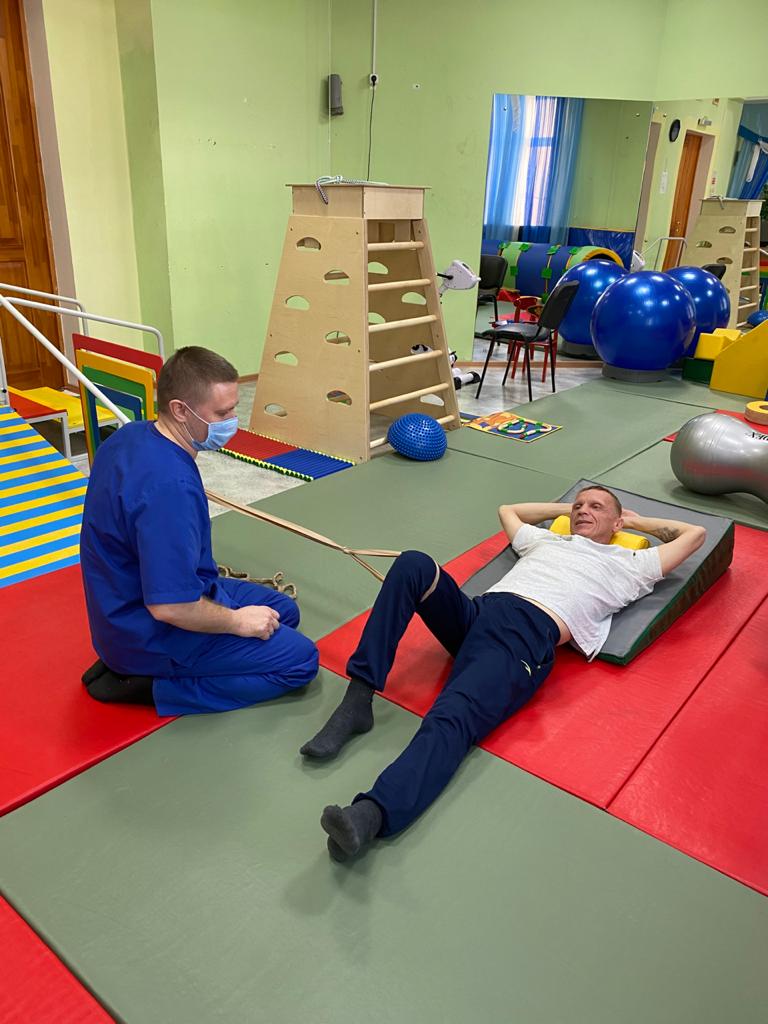 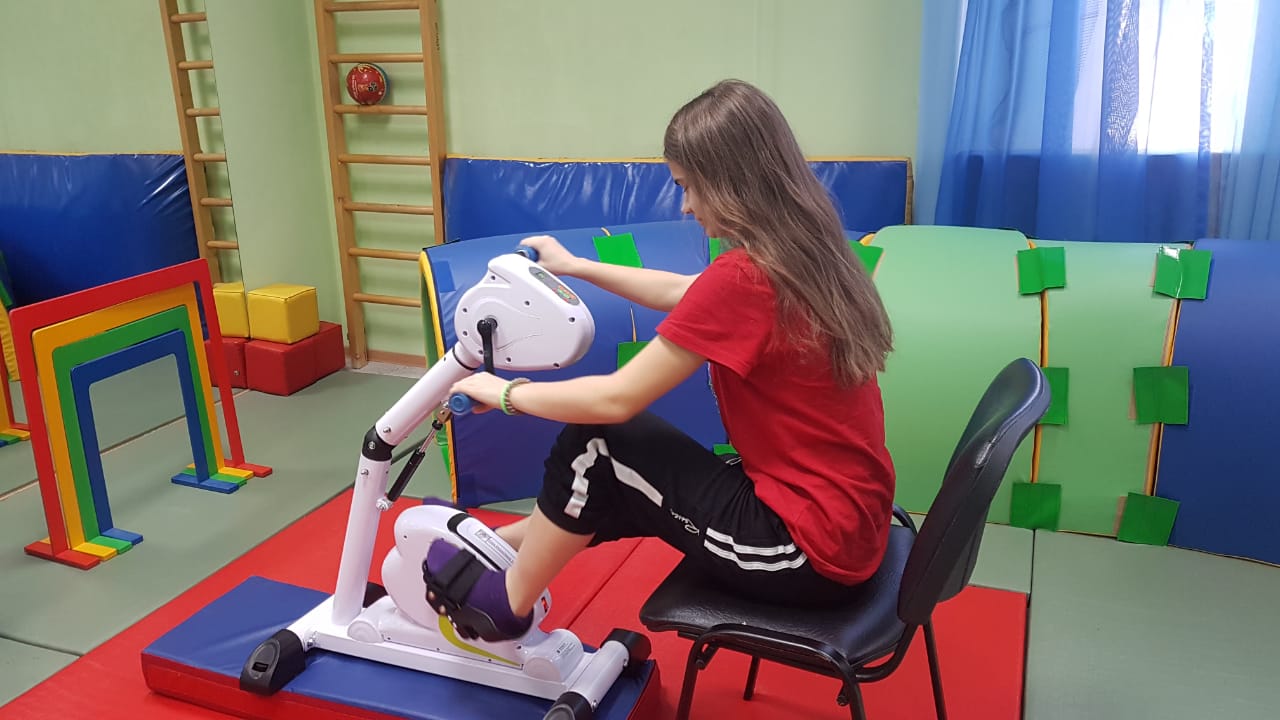 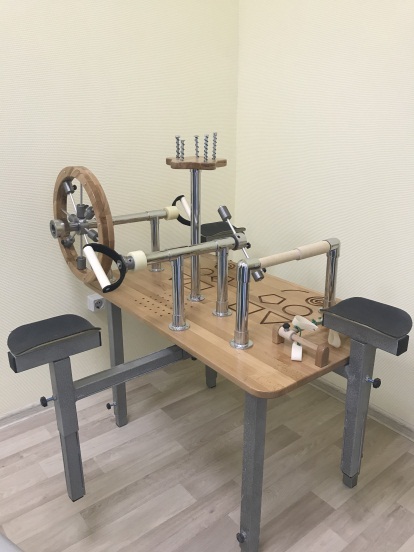 Релаксационный модуль (релаксация – снятие психического и мышечного напряжения) – комплекс мер по снятию мышечного и психоэмоционального напряжения, овладению элементами саморегуляции: психофизическая гимнастика, аутотренинг, медитация, музыкальная и танцевальная терапия, водные процедуры, аромофитотерапия, галотерапия, детензор-терапия, сон и др.
	Нахождение в состоянии релаксации в течении 10-15 минут заменяет полуторачасовой дневной сон.
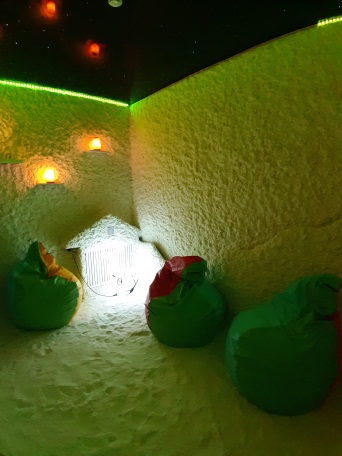 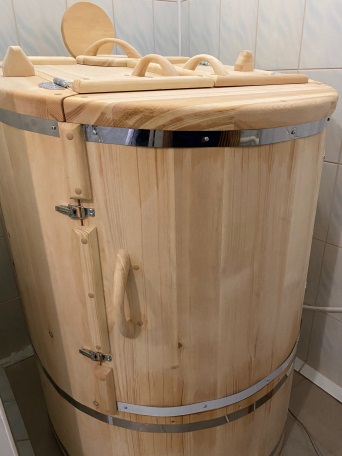 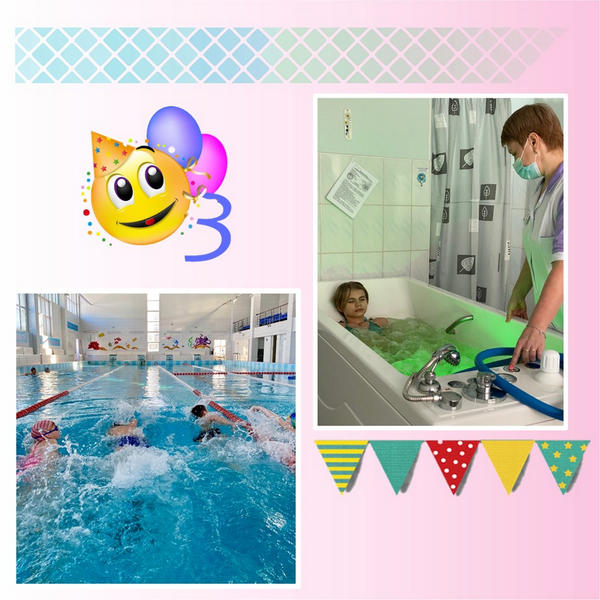 Социокультурный модуль (катарсис – эмоциональная разрядка, позитивное социальное взаимодействие) – комплекс мероприятий духовно-нравственной и социокультурной реабилитации:
- терапия средой (миллиотерапия), тренинги общения, любование природой, путешествия, чтение книг, просмотр кинофильмов, творчество, участие в праздниках, мероприятиях, посещение храма, анималотерапия, иппотерапия и др.
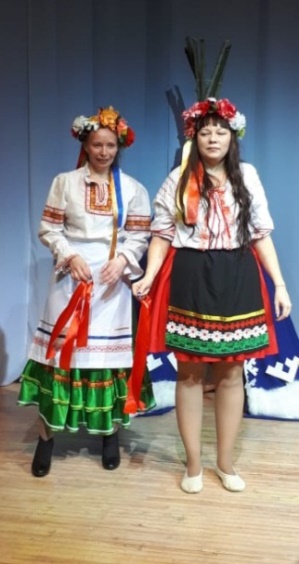 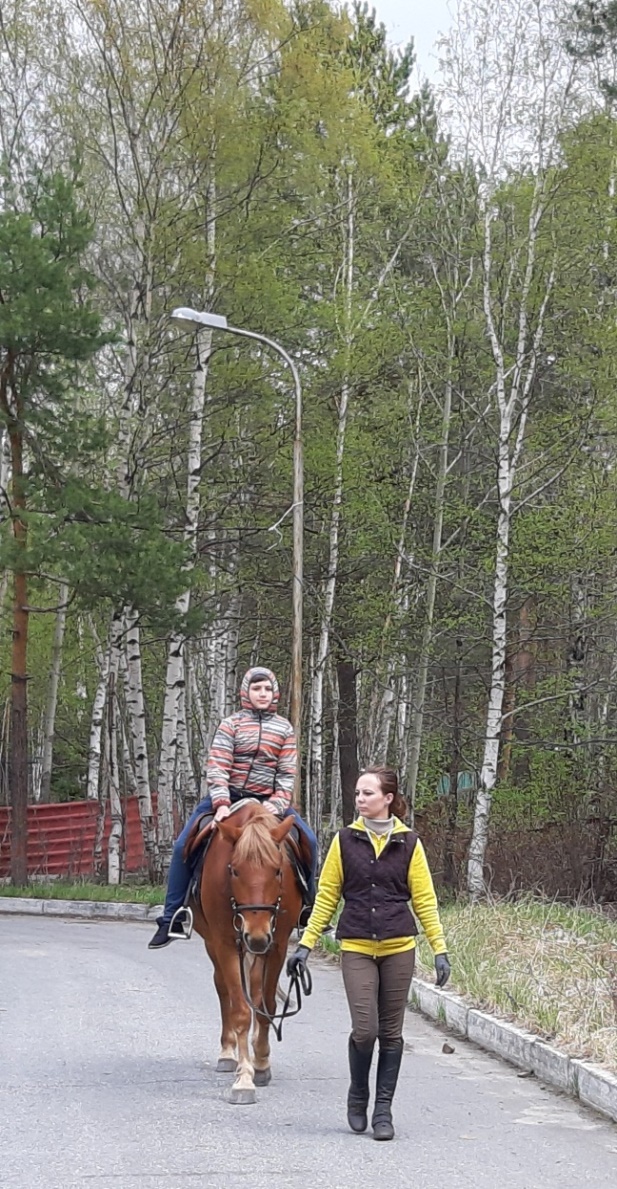 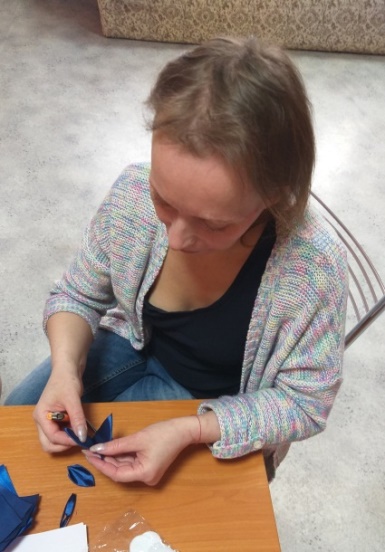 Контрольно-аналитический модуль.
Контроль за качеством процесса комплексной реабилитации. Мониторинг эффективности коррекционно-реабилитационных ортобиотических методик.
	Каждый модуль имеет свою основную цель, но решая ее, специалисты могут использовать элементы и других модулей.
Технологии и методики, применяемые в ходе реализации программы
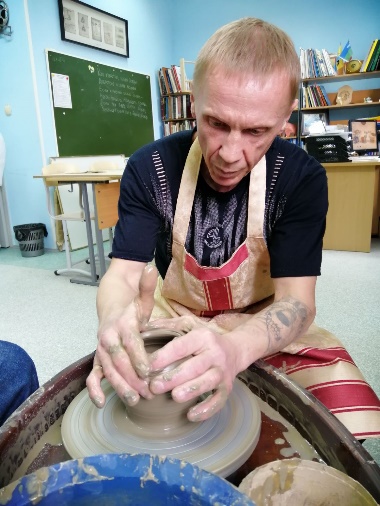 Психолого-педагогические методики и технологии: 
1) Арт-терапия: 
лепка (глинотерапия, соленое тесто, полимерная глина);
библитерапия;
изотерапия (эбру, мандалатерапия);
игротерапия, 
цветотерапия;
декоративно-прикладное творчество: работа с бумагой оригами, декупаж, скрапбукинг (открытки из бумаги), квиллинг, газетоплетение); работа с тканью (шитье, аппликации по ткани, лоскутное шитье, лоскутная пластика, пэчворк, канзаши из атласных лент, объемная вышивка с использованием ткани, работа с фоамираном), 
-     бисероплетение;
-     музыкотерапия.
2. Экотерапия (укрепление здоровья при помощи    природы): 
паркотерапия;
гарденотерапия;
анималотерапия;
иппотерапия;
экотуризм.
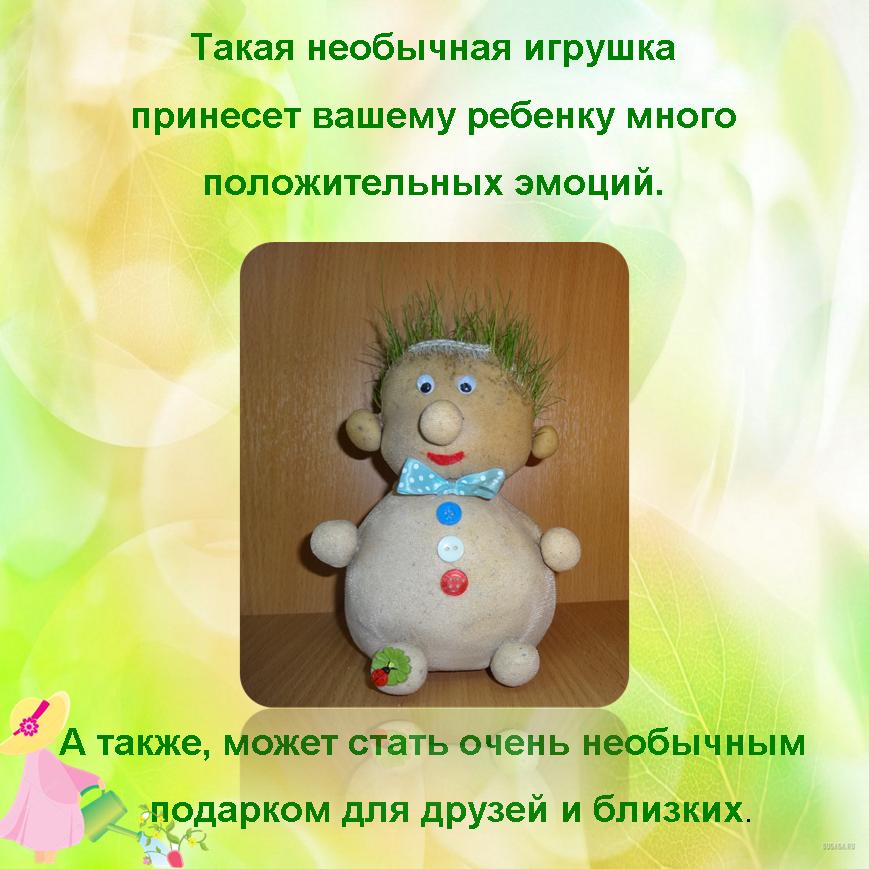 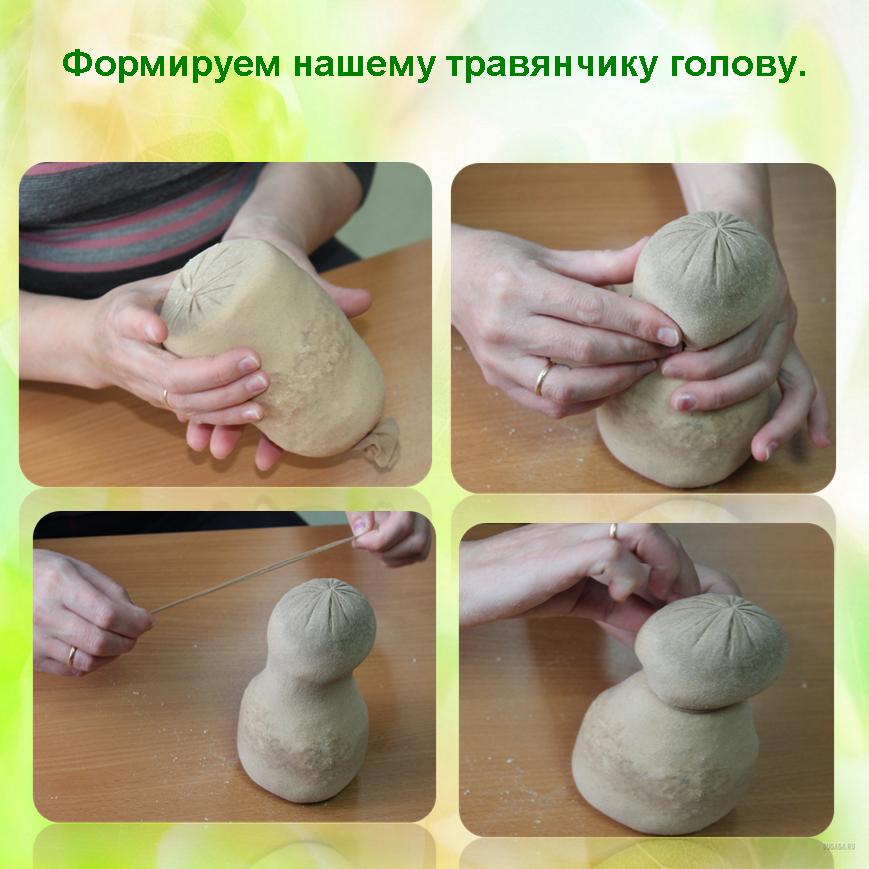 3. Оккупациональная терапия: 
эрготерапия (обучение независимости в быту, обучение самостоятельному ведению домашнего хозяйства, тренировка передвижения; сенсомоторные тренировки, графомоторика)
телесно-ориентированный методики (партерная гимнастика, АФК, игровая терапия, кинезотерапия).
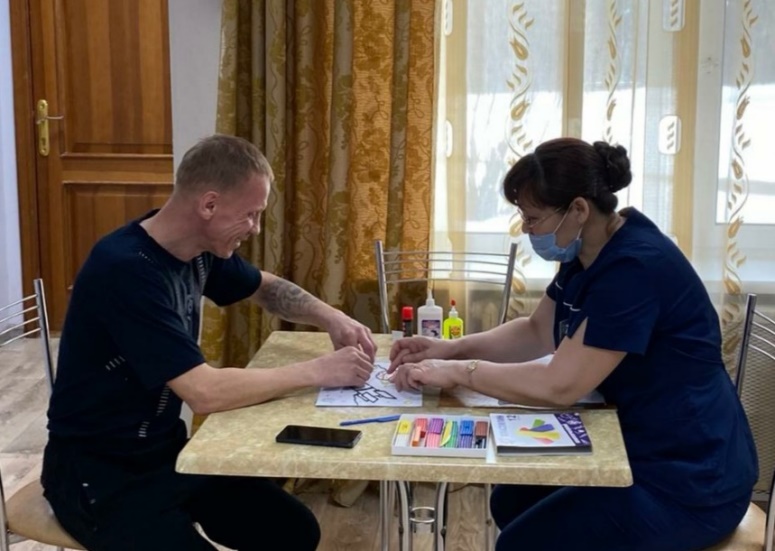 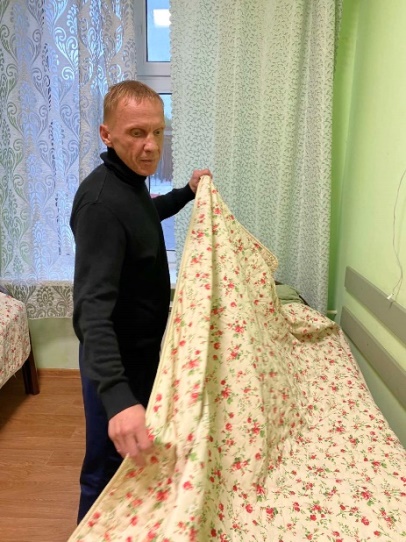 Технологии и методики, применяемые в ходе реализации программы
Здоровьесберегающие методики и технологии:
1) Физиолечение (электрофорез, ДМВ-терапия, магниторепия, ингаляции, гелиокомплекс, галотерапия, гальванизация, сухая углекислая ванна  «РЕАБОКС», кедровая фитобочка)
2)  Бальнеолечение (гидромассажные ванны с использованием аромотерапии, душ Шарко, циркулярный душ, бассейн)
4) Массаж (ручной и механический, бесконтактная гидромассажная ванна)
5) Лечебная физкультура по методикам Войта, Бобат – терапии( индивидуальные занятия и в группе), фитбол-гимнастика 
6) Занятия по адаптивной физической культуре 
с применением реабилитационного оборудования 
(беговая дорожка с отрицательным наклоном, 
имитатор ходьбы «Имитрон», велотренажер 
горизонтального типа для инвалидов колясочников)
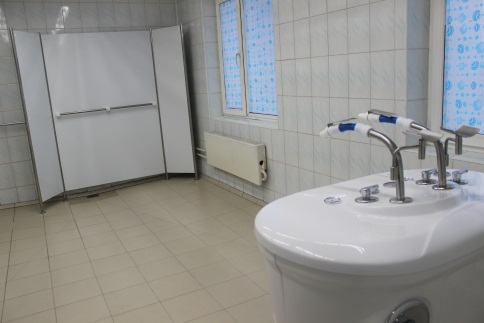 Ожидаемые результаты:
- созданы условия, способствующие выработке и (или) восстановлению нарушенных функций организма и максимально возможной интеграции во все сферы жизни общества;
    - инвалиды и лица с ОВЗ овладеют комплексом мер по снятию мышечного и психоэмоционального напряжения, произойдут положительные изменения в физиологическом и психологическом самочувствии;
    - повысится общая активность, улучшится состояние двигательной сферы;
     - у большинства получателей социальных услуг произойдет гармонизация самооценки, через развитие способностей самовыражения и самопознание, появится желание проявить себя в творчестве;
     - сформируются трудовые установки и потребность стать самостоятельным в плане самообеспечения, самообслуживания, общения, расширится круг интересов.
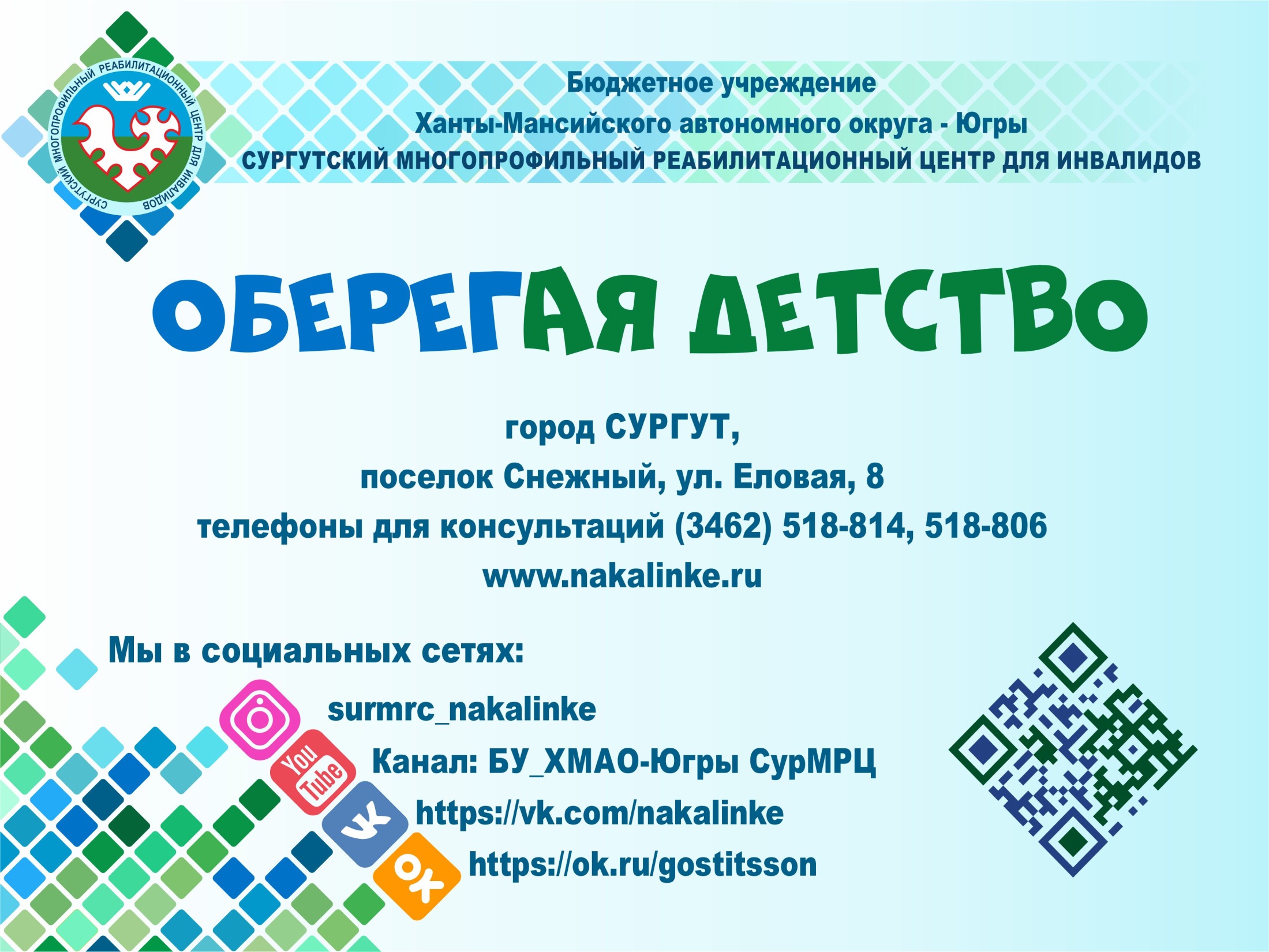